Методи практичного виміру реакції на зміну ціни
Метод регресійного аналізу
Експериментальний підхід.





доц. Українець Л.А.
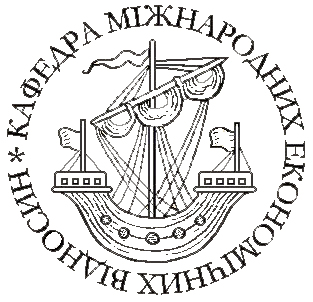 Метод регресійного аналізу
Регресія динамічних рядів – допомагає проаналізувати дані за певну кількість минулих періодів
Метод регресійного аналізу
Залежна змінна – обсяги продажу
Незалежні змінні – ціна та інші чинники, які впливали на обсяги продажу.
Матриця даних для множинної регресії
Вимоги до регресійного аналізу щодо реакції ринку
Дані за відносно великий проміжок часу
Ціна на протязі досліджуваних періодів має коливатись
Ціна має бути незалежною від інших змінних
Джерела даних
Внутрішні звіти компанії
Аналітичні статті чи дослідження 
Консалтингові фірми
Офіційні статистичні дані (державних служб статистики, міжнародних організацій тощо)
Рівняння регресії
Обсяг продажів  = а +b1Місяць+ b2Ціна + b3Витрати на рекламу.
Результати регресійного аналізу для матриці даних
Обрахування цінової еластичності за допомогою коефіцієнта ціни у регресії
Обрахування еластичності за результатами регресії
Контрольований експеримент з двома групами
Сформувати дві рівноцінні групи споживачів
Змінити ціну в тестовій групі
Виміряти результат
Приклад контрольованого експерименту для оцінки реакції ринку на зміни ціни
Експеримент визначення продажу - контрольований експеримент, у якому обсяги продажу є залежною змінною
Приклад контрольованого експерименту з двома незалежними змінники
Примітка: показник продажів наведений у таблиці – це обсяг продажу в групі розділений на обсяг продажу у контрольній групі (тобто групи де застосовувалась базова ціна + малі видатки на рекламу)
Експерименти сурогатного продажу
Експеримент штучного продажу – передбачає симуляцію купівлі, споживачі приймають рішення у штучно створеному просторі
Експерименти сурогатного продажу
Експеримент штучного продажу – передбачає симуляцію купівлі, споживачі приймають рішення у штучно створеному просторі
Опитування – споживачі відповідають на запитання щодо свого вибору
Вибір способу дослідження реакції ринку на зміну ціни